Measurement Notes
Measured most often
Length
Mass
Time
Temperature
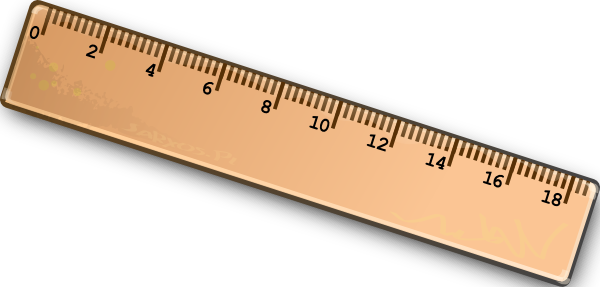 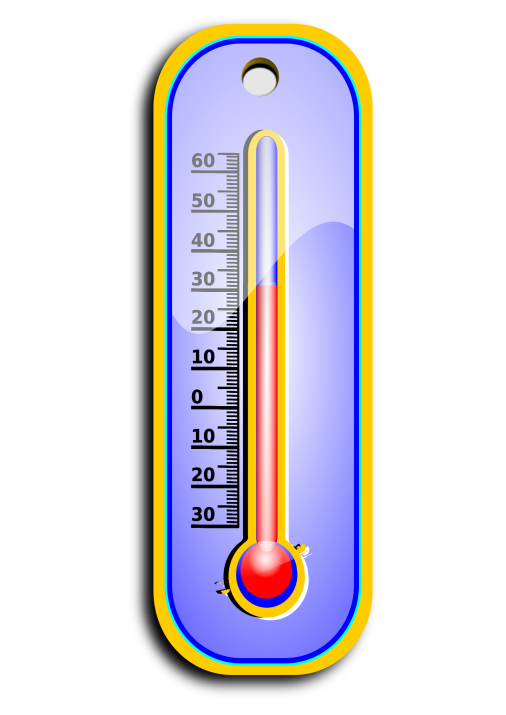 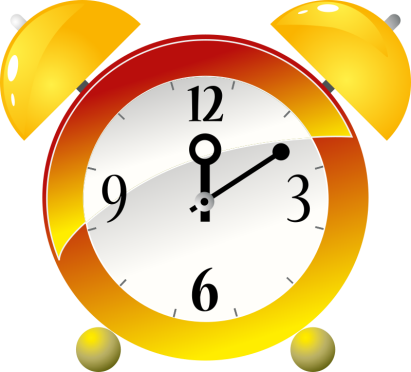 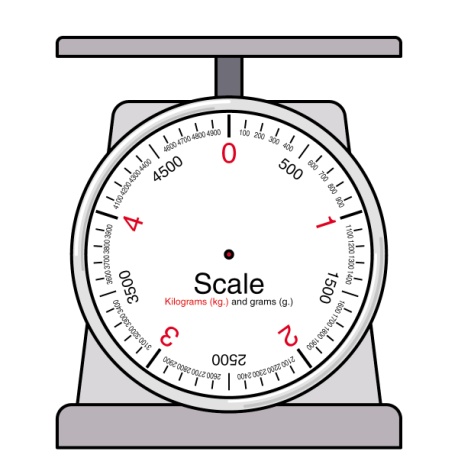 Measuring Tools
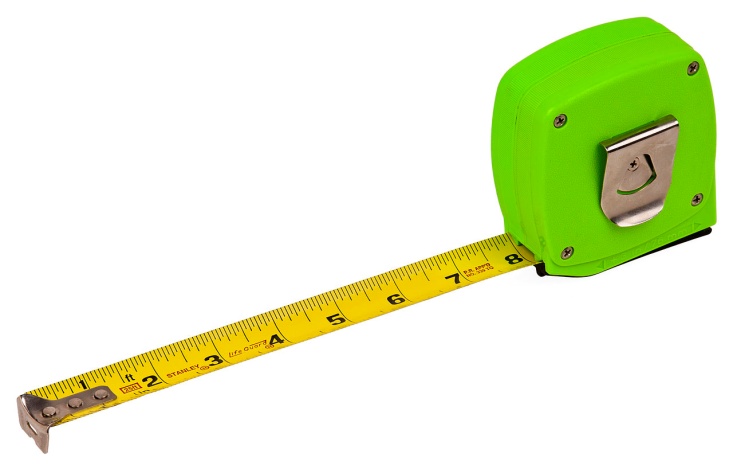 Scale
Ruler
Meter/year stick
Cloth tape measure
Metal retractable tape measure
Measuring cup
Thermometer
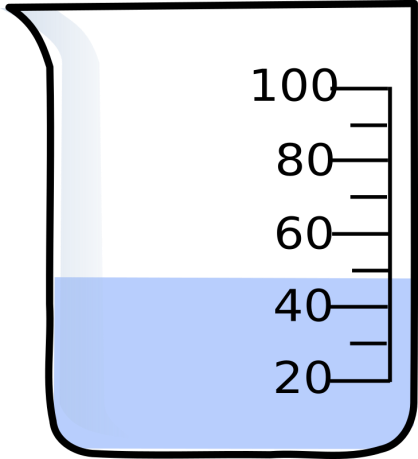 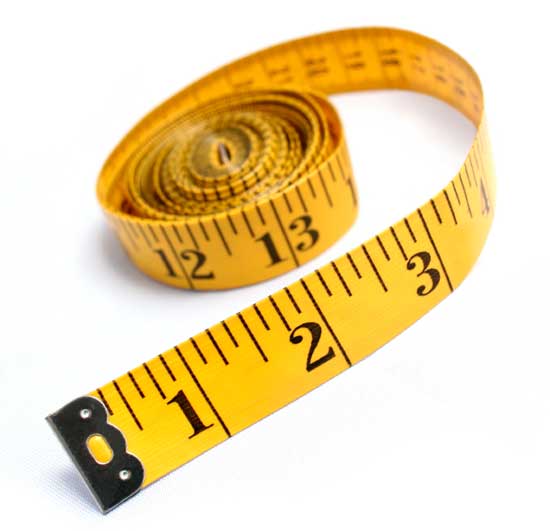 Metric System
Based on the number 10
Used in most of the world
Gram = weight
Meter = distance
Base terms we use the most
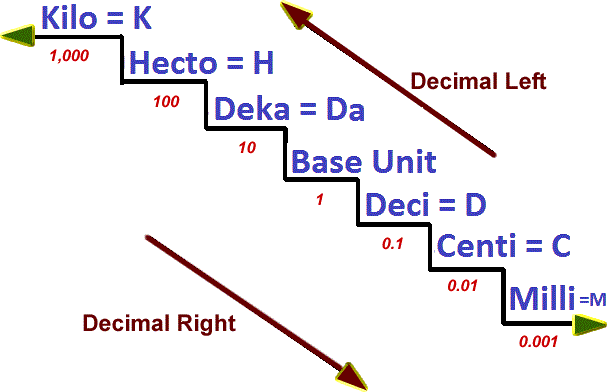 Standard System
Based on many different numbers
Used mainly in the United States of America
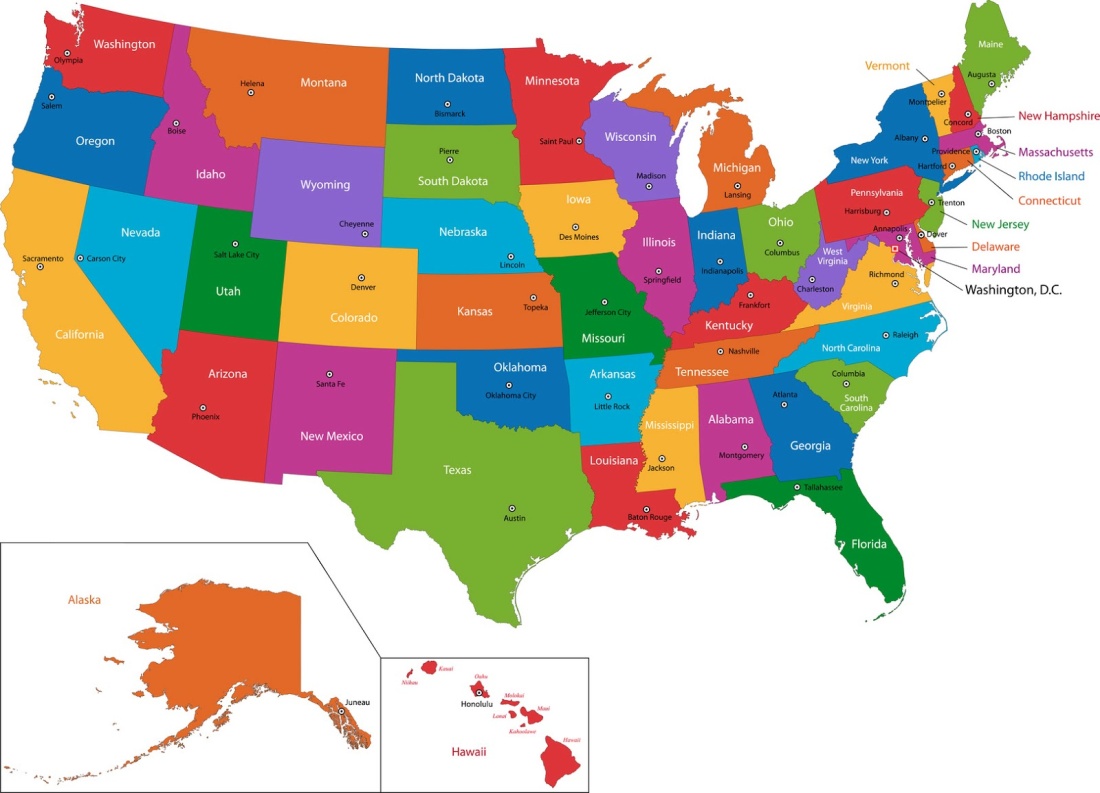 A Pint is a Pound the World Around
Ounces can be used to measure both solids and liquids in the standard system

2 cups = 1 pint
2 cups = 16 ounces
16 ounces = 1 pound
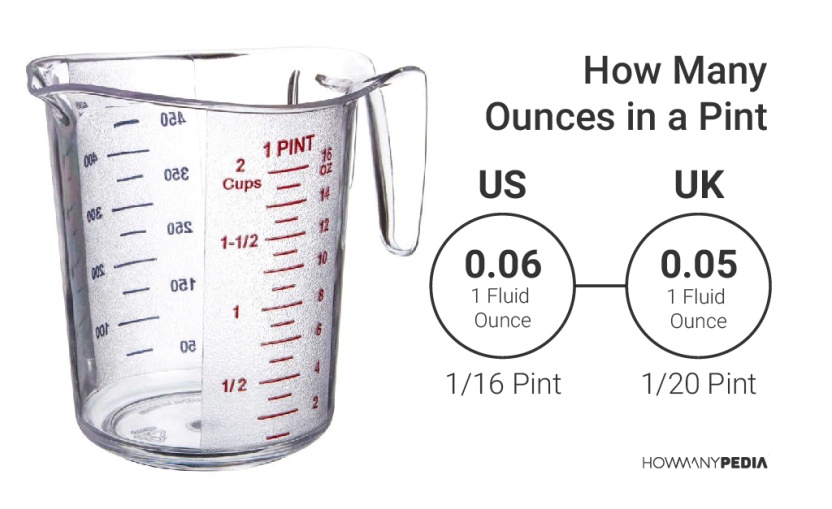 Important Abbreviations
Gram = g			Meter = m

Pound = lbs.			Ounce = oz.

Inches = in. or “		Feet = ft. or ‘

Fahrenheit = F		Celsius = C